Psalms
the book of
146-150
146-150
Psalms
the book of
Final 5 Psalms begin and end with Hallelujah!
146-150
Psalms
the book of
146-150
Psalms
the book of
NASB ~ Do not trust in princes,
In mortal man, in whom there is no salvation.
146-150
Psalms
the book of
146-150
Psalms
the book of
spirit ~ ruach – KJV, breath
146-150
Psalms
the book of
146-150
Psalms
the book of
Ps. 20:7 ~ Some trust in chariots, and some in horses; But we will remember the name of the LORD our God.
146-150
Psalms
the book of
146-150
Psalms
the book of
grains of sand on the earth
1025
stars in the universe
100,000,000,000,000,000,000,000,000
146-150
Psalms
the book of
Job 38:31 ~ Can you bind the cluster of the Pleiades, Or loose the belt of Orion?
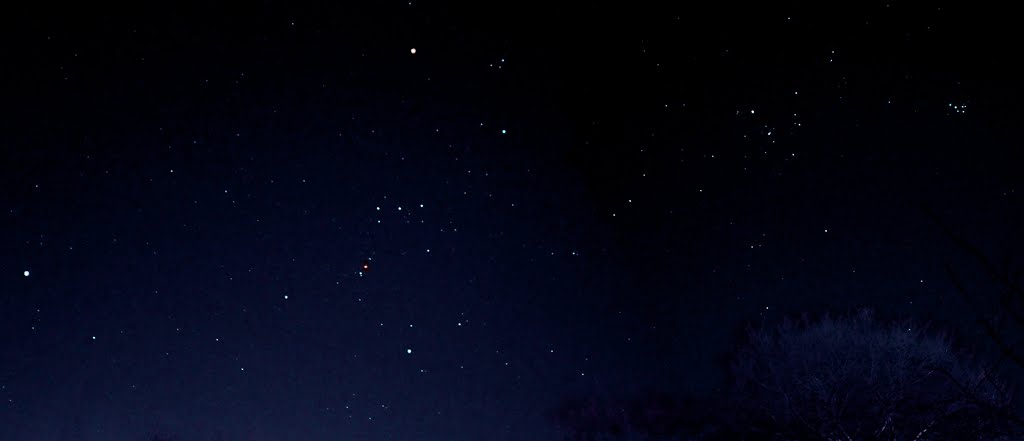 Orion
belt
Pleiades
all by name ~ Betelgeuse and Adelbaran
146-150
Psalms
the book of
146-150
Psalms
the book of
sea creatures ~ KJV, dragons
146-150
Psalms
the book of
146-150
Psalms
the book of
C. H. Spurgeon ~ “When called to fight, the meek are very hard to overcome; they are just as steady in conflict as they are steadfast in patience. Besides, their way of fighting is of an extraordinary sort, for they sing to God but keep their swords in their hands. They can do two things at a time: if they do not wield the trowel and the sword, at least they sing and strike.”
Eccl. 9:10 ~ Whatever your hand finds to do, do it with your might; for there is no work or device or knowledge or wisdom in the grave where you are going.
146-150
Psalms
the book of
146-150
Psalms
the book of
C. H. Spurgeon ~ “We have now reached the last summit of the mountain chain of Psalms. It rises high into the clear azure, and its brow is bathed in the sunlight of the eternal world of worship.”
Where ~ v. 1
Why ~ v. 2
How ~ vv. 3-5
Who ~ v. 6
146-150
Psalms
the book of
146-150
Psalms
the book of
C. H. Spurgeon ~ “We have now reached the last summit of the mountain chain of Psalms. It rises high into the clear azure, and its brow is bathed in the sunlight of the eternal world of worship.”
Where ~ v. 1
Why ~ v. 2
How ~ vv. 3-5
Who ~ v. 6
146-150
Psalms
the book of
146-150
Psalms
the book of
C. H. Spurgeon ~ “His being is unlimited, and his praise should correspond therewith. He possesses a multitude or a plenitude of greatness, and therefore he should be greatly praised. There is nothing little about God, and there is nothing great apart from him.”
146-150
Psalms
the book of
146-150
Psalms
the book of
flutes ~ KJV, organs
146-150
Psalms
the book of
146-150
Psalms
the book of
Col. 3:16 ~ Let the word of Christ dwell in you richly in all wisdom, teaching and admonishing one another in psalms and hymns and spiritual songs, singing with grace in your hearts to the Lord.
James 5:13a ~ Is anyone cheerful? Let him sing psalms.
146-150
Psalms
the book of
146-150
Psalms
the book of
C. H. Spurgeon ~ “He gave them breath, let them breathe his praise. His name is in the Hebrew composed rather of breathings than of letters, to show that all breath comes from him: therefore let it be used for him. Join all ye living things in the eternal song. Be ye least or greatest, withhold not your praises. What a day will it be when all things in all places unite to glorify the one only living and true God! This will be the final triumph of the church of God.”
146-150
Psalms
the book of